Maternal Health in the European Union
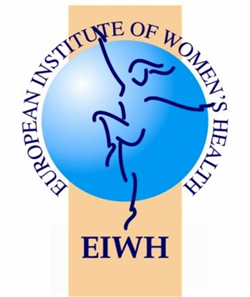 Report Commissioned for the European Institute for Women’s Health
Rebecca Moore, EIWH 
5th of December 2023
Maternal Health in the European Union
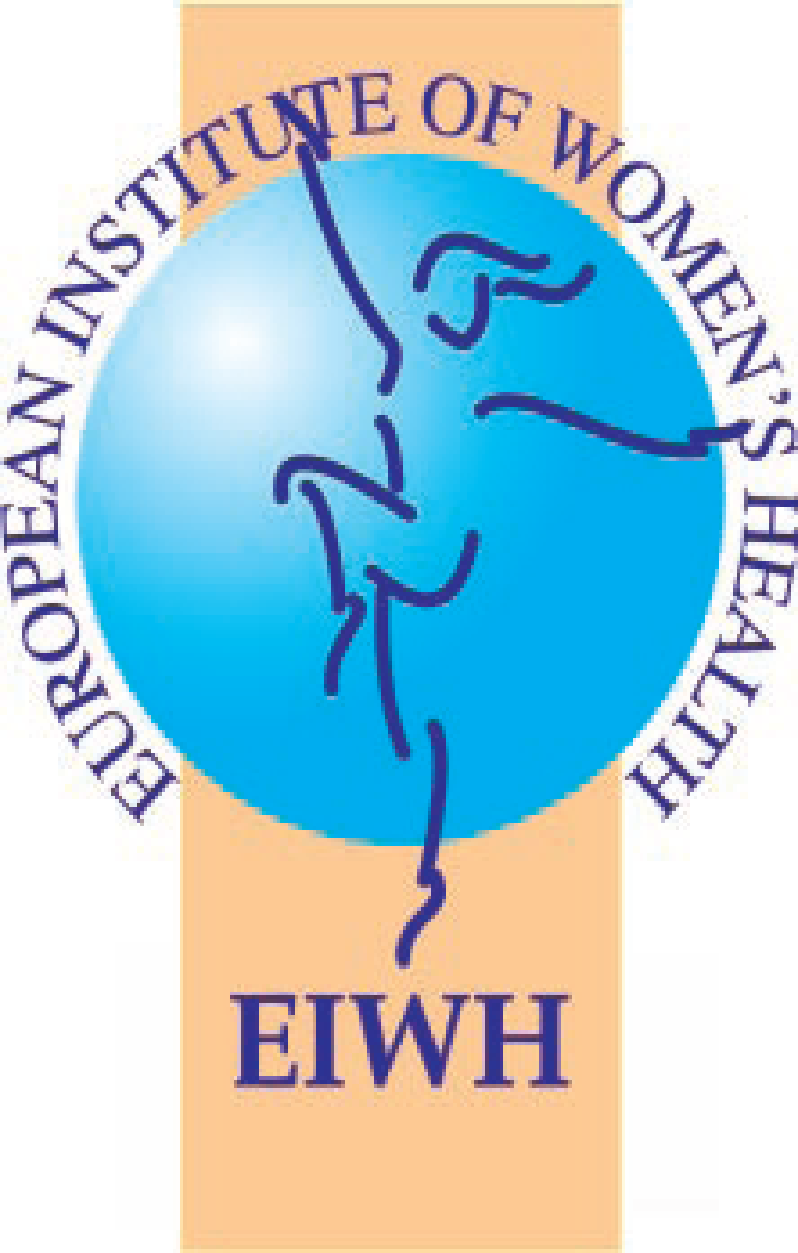 Aim
To trace trends and disparities in maternal health and care outcomes across the EU.
To establish a knowledge base on maternal health, with a view to supporting action to improve maternal health, maternal care, and to realise the right to safe pregnancies for the diverse body of women within the European Union. 

Objectives:
To summarise available evidence, including statistical data on maternal health and access to care.
To map evidence on prevention strategies to guard against risks to maternal health.
To identify barriers which prevent access to quality maternal health services at all levels

Methods
Desk Review of Data Sources, Published Studies and Grey Literature
Maternal Health in the European Union
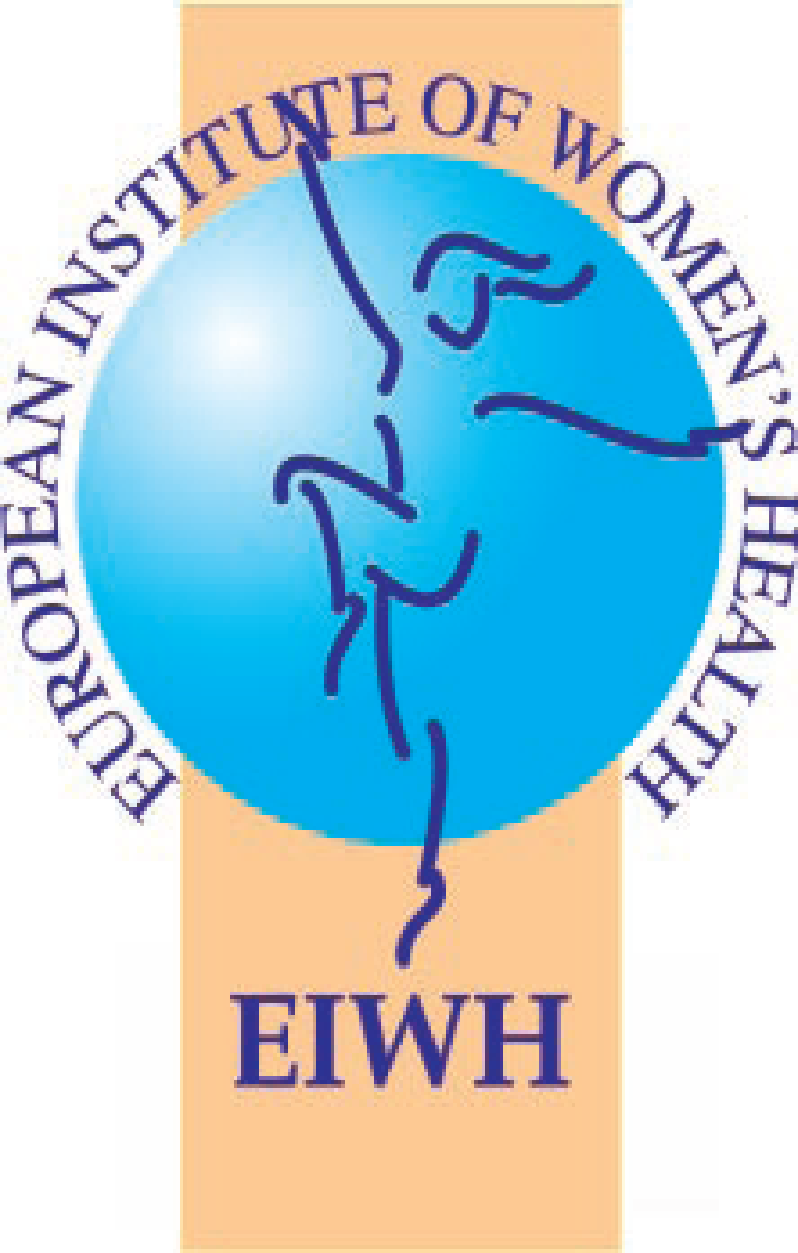 Maternal health encompasses the health of women during pregnancy, childbirth and the postpartum period, linking directly to broader aspects of health that precede and underpin maternal health, including general health and family planning (sexual and reproductive health) (WHO) 

Paradigm shift in the maternal health agenda from preventing maternal deaths to promoting women's health and wellness 

In this paradigm, pregnancy is viewed as a window of opportunity into the current and future health of women, offering a critical entry point for women who may otherwise not seek or have access to care for chronic conditions
Health in 2015: from MDGs, Millennium Development Goals to SDGs, Sustainable Development Goals. Geneva: World Health Organization, 2015; https://www.who.int/health-topics/maternal-health#tab=tab_1
[Speaker Notes: 1st bullet 

2nd point: if it can be said verbally  recognising links between chronic conditions, morbidity in pregnancy, and long-term health. According to the WHO, each element of care around pregnancy should ensure that women and their babies reach their full potential for health and well-being



Whilst not losing sight of the evident need to address morbidity and mortality and to protect particularly at risk populations, we must open up dialogue towards a person centred approach that empowers women through a health life course approach. Addressing inequalities that affect health outcomes is essential to ensuring all women have access to respectful and high-quality maternity care. 

similarly challenged – suggested approach (but not definitive wording):  Whilst deaths are disproportionately concentrated in low and middle-income countries, and Europe has achieved comparatively high standards of maternal and child health the challenge now faced by the EU and other high-income countries are  growing health inequities. Lifestyle-related conditions that are prevalent in high-income countries (e.g. obesity, diabetes, hypertensive disorders) also negatively influence pregnancy and child development. Factsheet for Global and Maternal health (europa.eu)

We're challenged by growing inequities, but are the challenges similar
Also feels like two different slides : maternal health and well being in general ….and last bullet point is what are the challenges in the  EU (fits more with next slide
Thriving]
Report Outline: Trends in Social, Economic, 
Geographic, and Health Situations
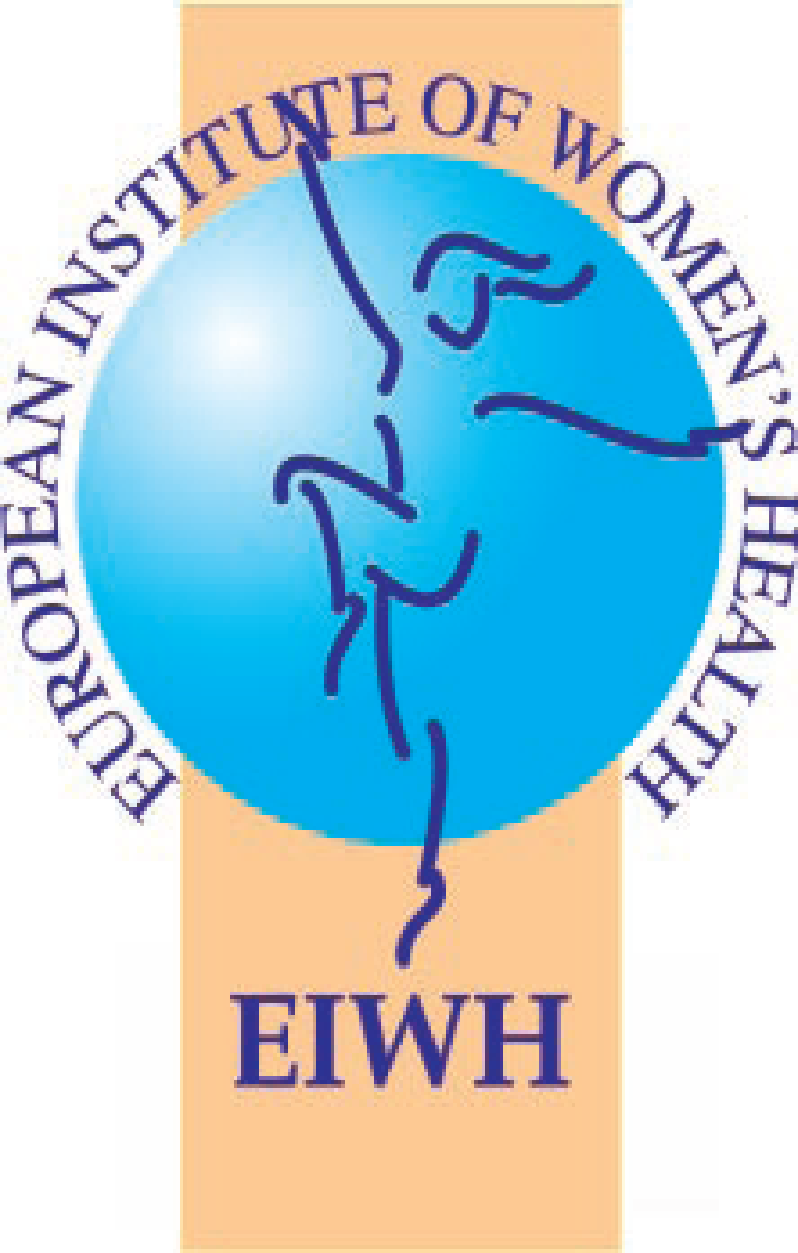 The Maternal Health Care Journey
Public Health, Health Promotion and Disease Prevention
Access to Care and Information
Labour and Delivery
Health Condition Management
Safe Use of Medication 

Maternal Health Care Context
Socio-Economic Support around the Time of Birth
Disparities and Vulnerable Populations
Research, Data and Investment
Policy in Europe
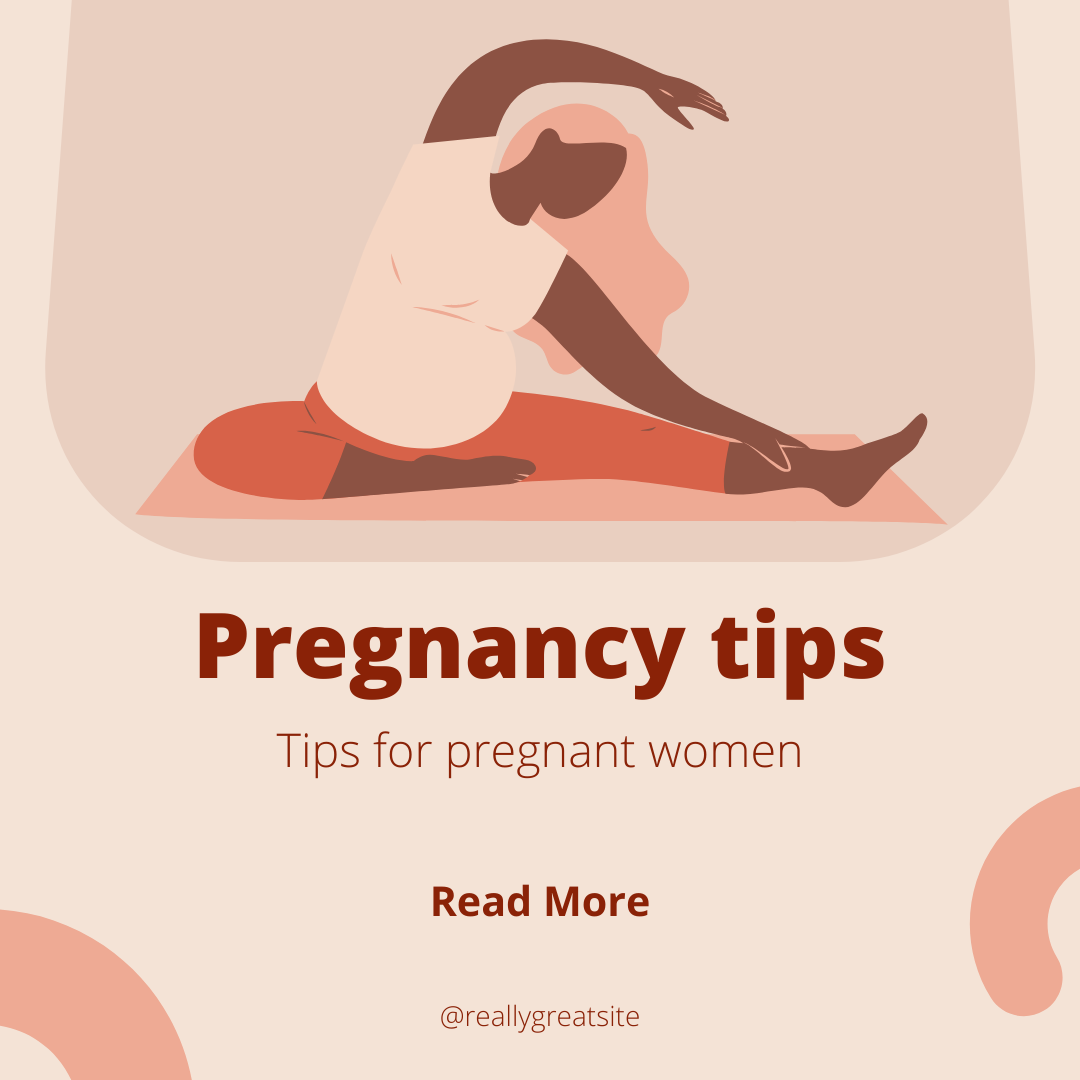 [Speaker Notes: Maternal health care context which]
[Speaker Notes: https://www.google.com/search?q=pregnancy+in+europe&source=lnms&tbm=isch&sa=X&ved=2ahUKEwj6g7HD_7n1AhUBoVwKHQhqCNYQ_AUoAXoECAEQAw&biw=1366&bih=657&dpr=1#imgrc=HG04RQZ1tguVVM]
Public Health, Health Promotion and 
Disease Prevention
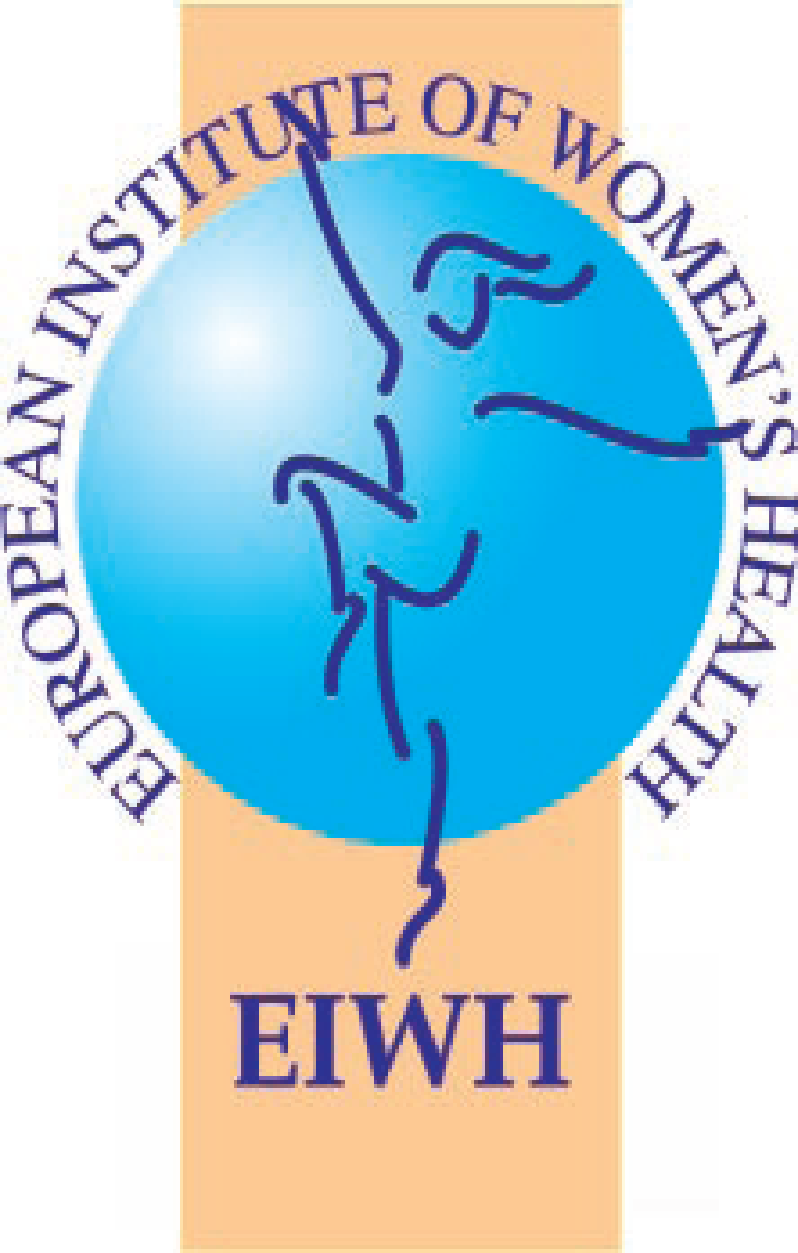 Risk factors contributing to adverse maternal and child health outcomes: 
Socio-economic situation, underlying health conditions, unhealthy body-mass index 

Early interventions for health promotion and disease prevention: 
Nutrition, exercise, smoking and alcohol consumption, vaccination

E.g. European Health Information Gateway details rates of influenza coverage for pregnant women across the EU according to country
E.g. Common European standardized dietary methods, Dietary Reference Values are required
[Speaker Notes: Main points taken from reading this - early interventions for health promotion and prevention: obesity; vaccination status and smoking 
This is two things - early intervention for general health promotion and prevention - like vaccination and exercise ; and then another thing like what are the risk factors for - like education and underweight and overweight 
“Obesity during pregnancy represents an important preventable risk factor for adverse pregnancy outcomes 
Measures for early detection of health problems and prevention of ill-health are important aspects of health and well-being for women and their families. 
As pregnant women are classified as a vulnerable population group, it is considered important for pregnant women to have up-to-date immunisation schedules, ideally before becoming pregnant, as these protect the health of both mother and child. 
Health professionals play an important role in vaccination uptake in pregnant women. 
The European Health Information Gateway details rates of influenza coverage for pregnant women across the EU according to country
Trends also transpire across time, and relate to policy change: 
The link between education  and smoking prior to pregnancy could not fully explain the differences between the European countries. A united European strategy to prevent alcohol consumption during pregnancy is needed with focus on countries with the highest consumption.
e, the highest rates of alcohol consumption for this group are in Ireland where 60.4% of pregnant women consume alcohol during their pregnancy, a figure which is six times the global average.
Maternal underweight, overweight and obesity have been associated with a higher risk of miscarriage [
Clinical guidelines addressing healthy weight before, during, and after pregnancy have been introduced in some countries and a cross-national comparison of maternal weight guidelines has been conducted. 
The Zero Nourishment Survey documents eating and exercise habits in the EU and provides details on the differences between vulnerable and non-vulnerable women. 
Maternal dietary habits and the use of dietary supplements during pregnancy vary significantly across Europe and in some instances may be influenced by national recommendations. 
Women who had lower education levels were especially more likely to smoke; have passive smoking exposure; have low health control beliefs; not attend antenatal classes and not take folic acid supplementation.]
Public Health, Health Promotion and 
Disease Prevention
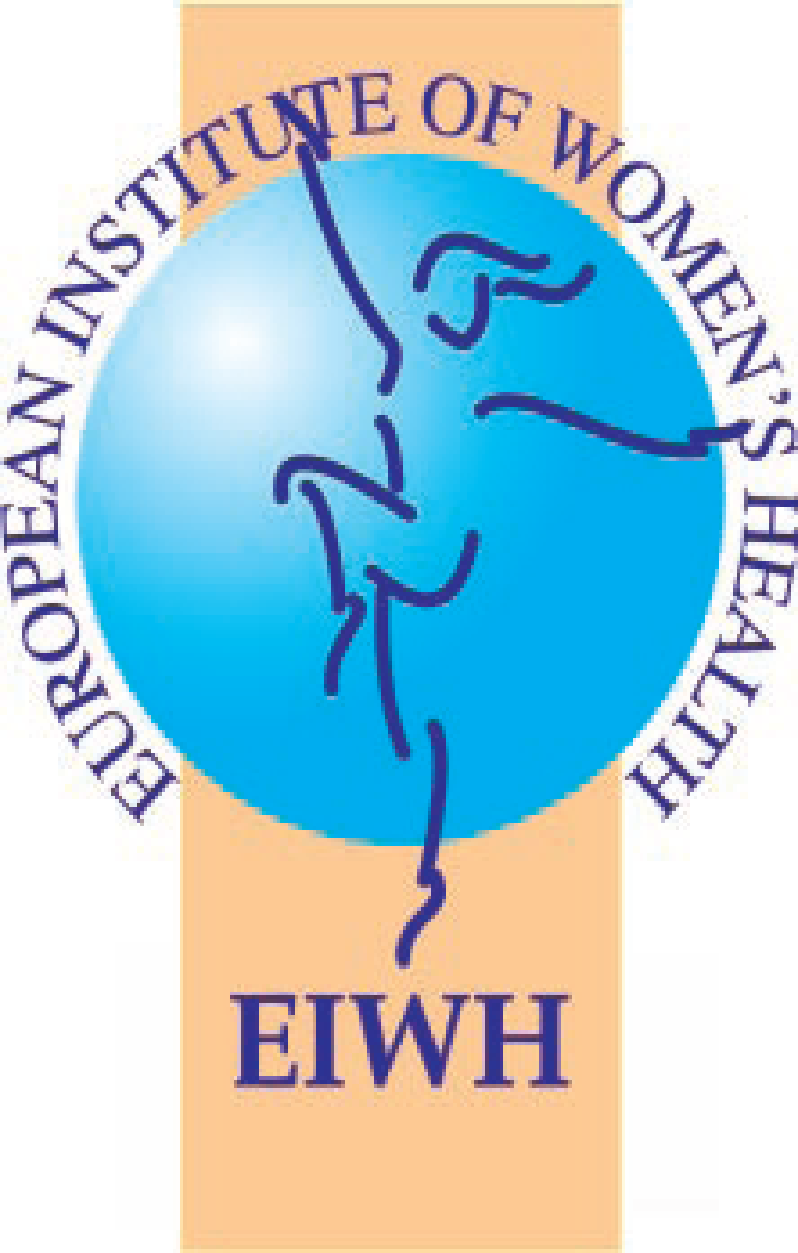 Approaches to health promotion and disease prevention: 
Screening, behaviour change
Supporting protective behaviour and alleviating behaviour with harmful effects

e.g. No consensus on optimal approach to Gestational Diabetes Mellitus screening in Europe. EBCOG recommends that uniformity would lead to timely diagnosis and treatment for GDM in a greater number of women. 

e.g: prevalence of maternal obesity varies from 7 - 25%; strongly related to social and educational inequalities. Most European countries do not systematically report obesity figures in their pregnant population.
[Speaker Notes: Main points taken from reading this - early interventions for health promotion and prevention: obesity; vaccination status and smoking 
This is two things - early intervention for general health promotion and prevention - like vaccination and exercise ; and then another thing like what are the risk factors for - like education and underweight and overweight 
“Obesity during pregnancy represents an important preventable risk factor for adverse pregnancy outcomes 
Measures for early detection of health problems and prevention of ill-health are important aspects of health and well-being for women and their families. 
As pregnant women are classified as a vulnerable population group, it is considered important for pregnant women to have up-to-date immunisation schedules, ideally before becoming pregnant, as these protect the health of both mother and child. 
Health professionals play an important role in vaccination uptake in pregnant women. 
The European Health Information Gateway details rates of influenza coverage for pregnant women across the EU according to country
Trends also transpire across time, and relate to policy change: 
The link between education  and smoking prior to pregnancy could not fully explain the differences between the European countries. A united European strategy to prevent alcohol consumption during pregnancy is needed with focus on countries with the highest consumption.
e, the highest rates of alcohol consumption for this group are in Ireland where 60.4% of pregnant women consume alcohol during their pregnancy, a figure which is six times the global average.
Maternal underweight, overweight and obesity have been associated with a higher risk of miscarriage [
Clinical guidelines addressing healthy weight before, during, and after pregnancy have been introduced in some countries and a cross-national comparison of maternal weight guidelines has been conducted. 
The Zero Nourishment Survey documents eating and exercise habits in the EU and provides details on the differences between vulnerable and non-vulnerable women. 
Maternal dietary habits and the use of dietary supplements during pregnancy vary significantly across Europe and in some instances may be influenced by national recommendations. 
Women who had lower education levels were especially more likely to smoke; have passive smoking exposure; have low health control beliefs; not attend antenatal classes and not take folic acid supplementation.]
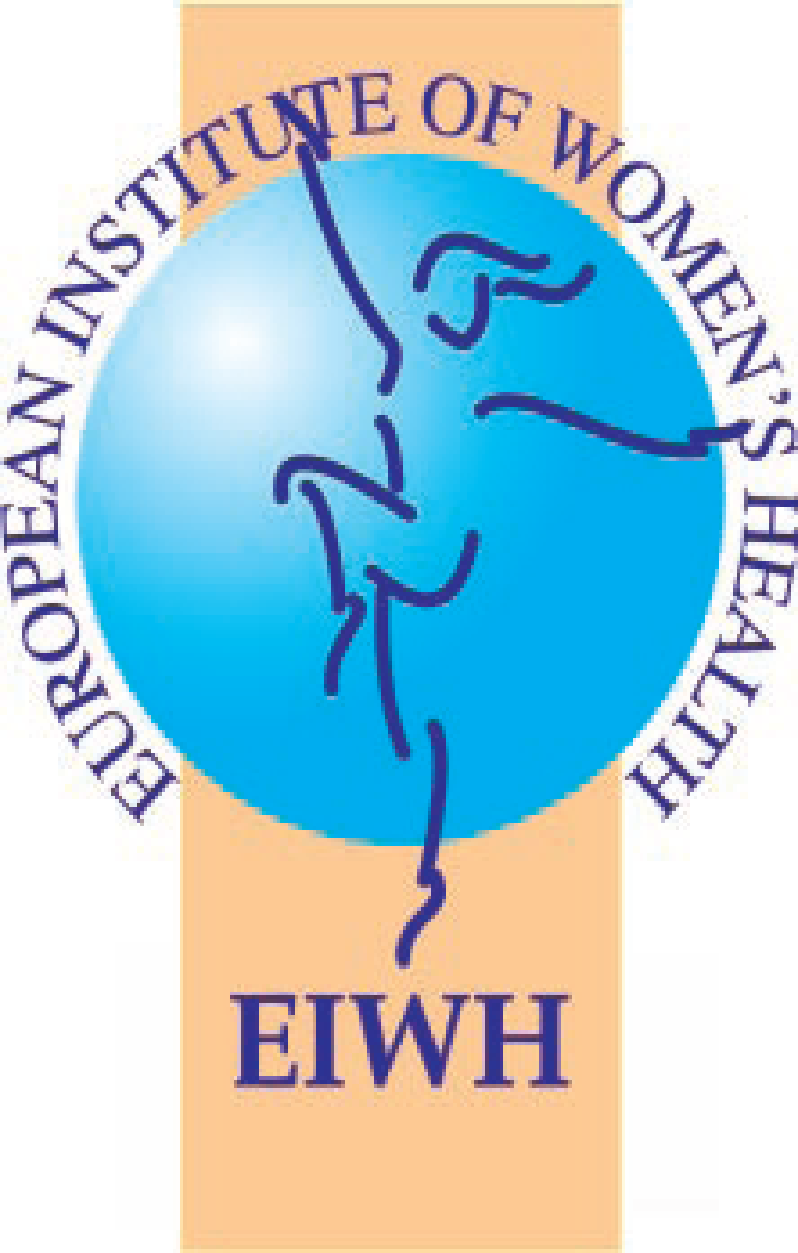 Examples of Disparities
A major barrier in accessing maternal care in some European countries is the inability to pay for it. 
Women living in poverty. 
Vulnerable undocumented pregnant women are in a less secure financial situation and are required to pay in many EU regions.
Women with “non-western” origin are at a 60% higher rate of maternal mortality
Lack of access to pharmaceuticals due to cost

Interplay of health systems, law, policies, socio-economic factors and attitudes of health professionals and users,
[Speaker Notes: Still today, 1 in 10 women in the European Union have no access to maternal health services in the first months of pregnancy. Nearly 1800 maternal deaths occurred in Europe in 2015 and 54% of pregnant women seen at Doctors of the World clinics in nine European countries lack access to Maternal Health Care and are living in poverty.

…. which interact with populations: (could this be said rather than be in the presentation) 

Levesque, Harris and Russel (2013)

https://www.ncbi.nlm.nih.gov/pmc/articles/PMC3610159/

Access to maternal health and midwifery for vulnerable groups in the EU (europa.eu)
National differences
What about the mothers? An analysis of maternal mortality and morbidity in perinatal health surveillance systems in Europe (nih.gov)
Inequality and Discrimination in Maternal Health in Europe | Center for Reproductive Rights
doi:10.1016/j.ejogrb.2003.09.008 (icrh.org) Maternal Health Outcomes in Europe]
Labour, Birth and Delivery
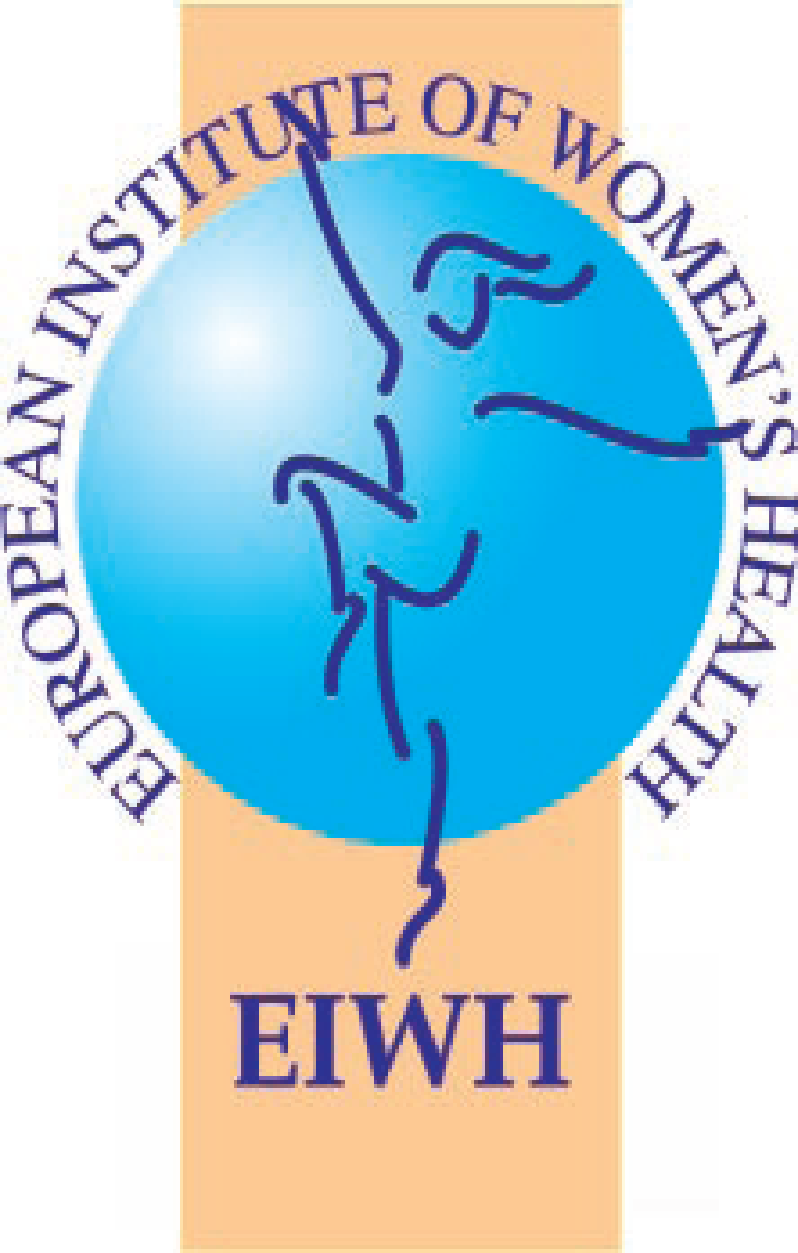 Caesarean section rates:
Median across EU: 27% 
Lowest rates: Iceland, Finland, Norway, and the Netherlands (under 18%)
Highest rates: Italy, Hungary, Poland, Bulgaria, Romania, and Cyprus (over 35%)
Caesarean birth rates increased by 4% across EU 2010 - 2015
Maternal deaths in the EU remain lower than in many other high income countries, but
substandard or poor quality care is associated with up to half of maternal deaths
Evidence of an increased risk of maternal death among older mothers, and for caesarean section by comparison to other modes of delivery
Three most prevalent causes of maternal death were embolism, hypertensive disease of pregnancy; and haemorrhage. 
Rise in risk factors for adverse maternal outcomes during labour and delivery (e.g. maternal age, BMI, migrant status) may reverse downward trends in mortality unless adequately provided for in the health system.
[Speaker Notes: FOR the second point: Therefore, and whilst maternal mortality is a currently a rare event within the EU….

“Midwives provide most prenatal care and deliveries in the U.K. and the Netherlands— countries considered to have among the strongest primary care systems in Europe. Dutch midwives also deliver home births, which represent 13% of all births, the highest rate of any developed countries,” the report reads. US Ranks Worst in Maternal Care, Mortality Compared With 10 Other Developed Nations (ajmc.com)
Supply of providers (midwives/nurses); degree of provision at primary care; homebirths; survival rates; workforce. 
Think we have better reference to this in the report 

Maternal and child health mortality and morbidity act as a litmus test for the strength and quality of care provided within health systems
While maternal deaths in the EU remain lower than in many other high income countries , substandard or poor quality care is associated with up to half of maternal deaths.,
The WHO (2018) guideline highlights the importance of woman-centred care to optimize the experience of labour and childbirth for women and their babies through a holistic, human rights-based approach. 
Medicalised model or person-centred, midwife led care]
Safe Use of Medication
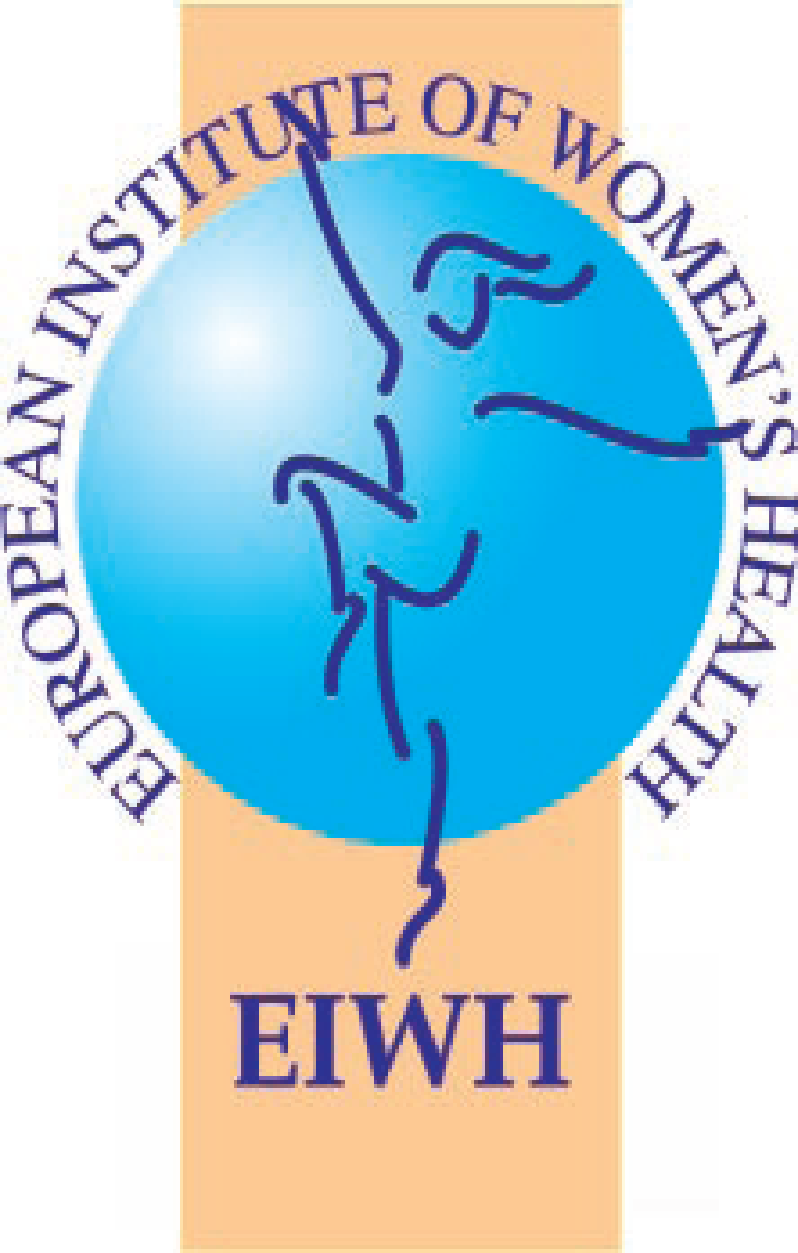 Europe lacks a robust and comprehensive regulatory and information system that addresses safe medicine use during pregnancy

90% of pregnant women in high-income countries take medicines during their pregnancy

90% of medications currently have no information about their potential to cause birth defects
‘for pregnant and breastfeeding cohorts, [scientific] evidence is largely lacking, incomplete, conflicting, or may simply be inaccessible to the people seeking information’ 

1 in 5 women have difficulties understanding information given about medicines during pregnancy (IMI ConcePTION study)

Pregnant and lactating women to-date are mostly excluded from clinical trials, disaggregation of data according to sex and gender is broadly lacking
[Speaker Notes: Europe lacks a robust and comprehensive regulatory and information system that addresses safe medicine use during pregnancy

90% of pregnant women in high-income countries take medicines during their pregnancy (for chronic disease, to treat infections, or pregnancy complications, or when they do not yet know they are pregnant),

The 90:90 studies are american i think 

https://www.imi-conception.eu/results/papers/ 

‘for pregnancy and breastfeeding cohorts, [scientific] evidence is largely lacking, incomplete, conflicting, or may simply be inaccessible to the people seeking information’ .https://www.bmj.com/content/375/bmj.n2377/rr-1 – “a framework for evidence of the safety of medicines in pregnancy and breastfeeding’ → in response to COVID-19 treatments and vaccines must be evaluated in pregnancy 


IMI conception - 2019 A recent editorial by Laura Riley (2) raised the need not only to include pregnant women in clinical trials, but also to invest in public health surveillance systems for monitoring exposures to medicines during pregnancy, and capturing maternofetal outcomes after marketing of the medicines. ConcePTION has been running for just over two-and-a-half years. The project aims to establish a framework to support the implementation of a system that will enable the generation of robust scientific evidence in a rapid timeframe. Our work commenced in Europe, but it is our ambition to propose standards for global adoption to address the paucity of evidence. .https://www.bmj.com/content/375/bmj.n2377/rr-1“a framework for evidence of the safety of medicines in pregnancy and breastfeeding’ → in response to COVID-19 treatments and vaccines must be evaluated in pregnancy 


‘for pregnancy and breastfeeding cohorts, [scientific] evidence is largely lacking, incomplete, conflicting, or may simply be inaccessible to the people seeking information.https://www.bmj.com/content/375/bmj.n2377/rr-1 – “a framework for evidence of the safety of medicines in pregnancy and breastfeeding’ → in response to COVID-19 treatments and vaccines must be evaluated in pregnancy 

pregnant and lactating women to-date are mostly excluded from clinical trials, the safety of many medicines has not been established at the time of approval for use in pregnancy or breastfeeding. Underrepresentation of this population in clinical trials has persisted despite growing research that sex and gender impact on pharmaceutical outcomes differently,, with one study quoted as that the “male bias within pharmaceutical research, regulation and commercialisation needs to be rectified.”. 
Therefore, most medicines prescribed for pregnant women are either counter-indicated or use off-label and rigorous, systematic pharmacovigilance reporting.
“In Europe, very few medicines are authorised explicitly for use in pregnancy and breastfeeding. This is due to the limited knowledge and understanding of the risks and understanding of the risks that medicine may pose to the baby. 


A 2020 workshop held by the EMA discussed the benefit-risk of medicines used during pregnancy and breastfeeding the objectives of which included input into the draft EMA strategy on drug safety in pregnancy and breastfeeding, and to discuss how to implement the ‘EMA strategy towards obtaining evidence on medicine utilisation and safety for pregnant and breastfeeding women’ report. Recommendations outlined by stakeholders included:
Sustainable investment and development of a multi-national infrastructure for routine and de nova collection and analysis methods for pregnancy and breastfeeding to inform evidence-based decisions for treatment options during pregnancy and breast-feeding,
This should increase available data on the risk-benefit of medicines in pregnant and breastfeeding women throughout a medicine’s lifecycle by optimising systematic collection and analysis of data from the multiple, routine interactions between women and their healthcare professionals.
Furthermore – whilst some early stages of medicines may be justified in their exclusion of this population -  their participation in clinical trials must be considered “more routinely” 
Such infrastructure should make cohesive use of relevant initiatives such as: EUROmediCAT, ConcePTION, CONSIGN, as well as additional population-based cohorts
Such information sources are key to support trust and communication between healthcare professionals and their patients to ensure that they are empowered to make informed decisions throughout all stages of breastfeeding and pregnancy, including planned and accidental exposure in unplanned pregnancies 


Reflecting a change in mind-set towards women-centred care, that implementation of recommendations are needed to support a change in focus amongst stakeholders not just on the risks of medicines to the unborn baby; but within the broader context of maternal health and disease which considers benefits to the mother, as well as the risks to both mother and baby of not taking medications.

Health Condition Management Diabetes
Gestational Diabetes
Hypertensive disorder
Cardiovascular Disease
Urinary Incontinence
Iron
Strep B
Asthma 
Mental Health]
[Speaker Notes: Disparities across european societies starts giving different groupings like socio-economic groups or ethnicity and then ends up with the disparity itself e.g. mental health disparities AMONGST different ethnic groups - needs to be separated out and clarified 

There is a lot of good data being collected already, 
Qualitative data on patient engagement at the national level
Prioritising the patient voice – the women’s taskforce
Coordinating and strengthening what’s already there but also thinking about what indicators are missing. 

Disparities: inequities exist and we need to pay attention to them,
- disparities in trends across European Member States
- disparities across European societies: socio-economic groups, ethnicity, migration status, mental health, obstetric violence and ill-treatment
- disparities are both wide outcomes but also experiences of well-being
- disparities in health conditions experienced throughout the life course for which pregnancy can act as a stress test. 
Conceptualing maternal health in terms of well-being and organising policy around this. Foregrounding and prioritising it at EU level. How we can gather data about this. 
EU Policy? Policy learning and policy sharing?
Implementation. Local level change. Bottom up response? Activation, democtratisation and empowerment for health care workers and for women. 
Mobilisation: Moving forward on maternal health in Europe - Women Political Leaders (this is for refugee women)
Standardisation of data collection across EU member states
Coordination and consensus on information systems, screening and diagnostics
Data that captures the diversity and intersectional elements of women’s identities 
Rights based patient centred and person centred care and what that means 
Transformative approach to person-centred maternal and child health
Affordability of medication during pregnancy, to support a healthy pregnancy and the health of the mother and child. Transparency of data collection and information for women.]